Who is Alan Turing?
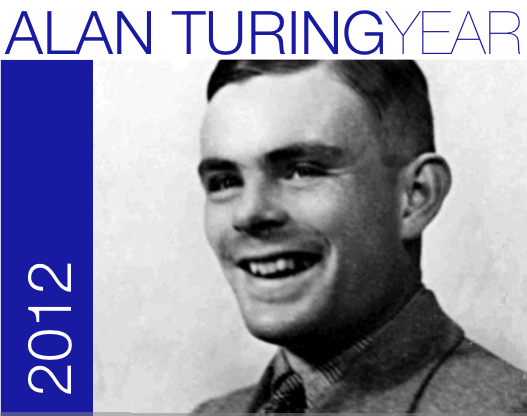 http://www.bbc.co.uk/history/people/alan_turing
[Speaker Notes: http://www.bbc.co.uk/history/people/alan_turing]
Learning Objectives
Know who Alan Turing was, and why he is important to ICT.

Be able to make a simple computer program using “Python”.
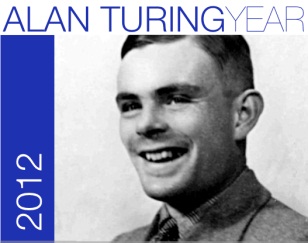 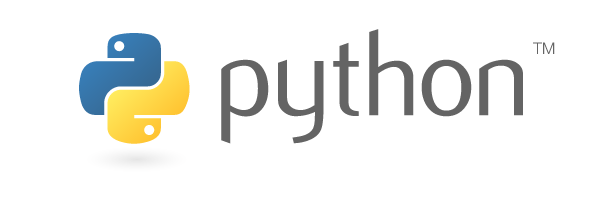 The Turing Test
The test involves a text chat using a keyboard and screen.
The Turing Test is a test of Artificial Intelligence.
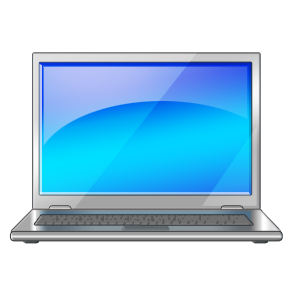 Hello.
How are you?
...
Can you tell if you are chatting with a human or a computer!
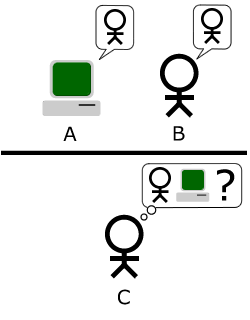 Chat Bots
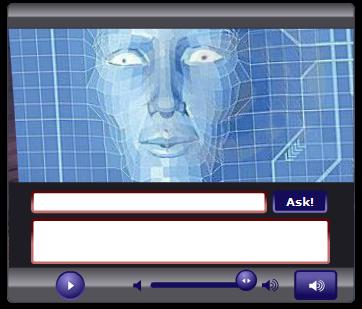 Lots of chatbots have been created.

Try one for yourself: are you convinced that it could be human?
www.chaturing.com
[Speaker Notes: Set a fixed time limit, students will find it difficult to stop their conversations!]
Creating your own chatbot…
Run Python (IDLE)

Create a New Window

Save As… chatbot.py

Run!
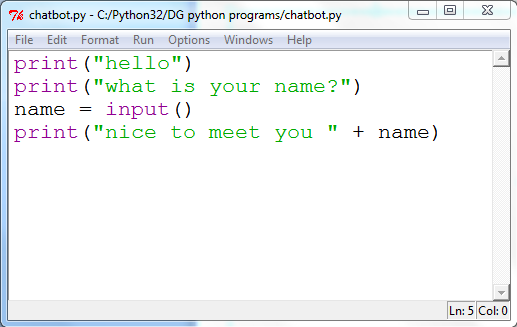 Asking more questions…
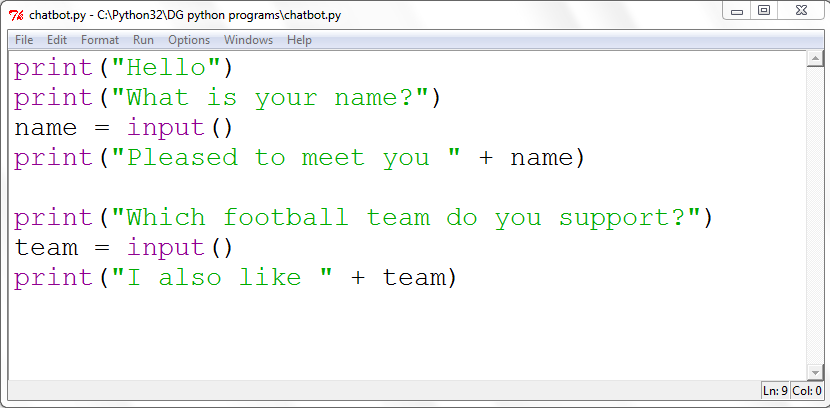 Useful Chat Bots
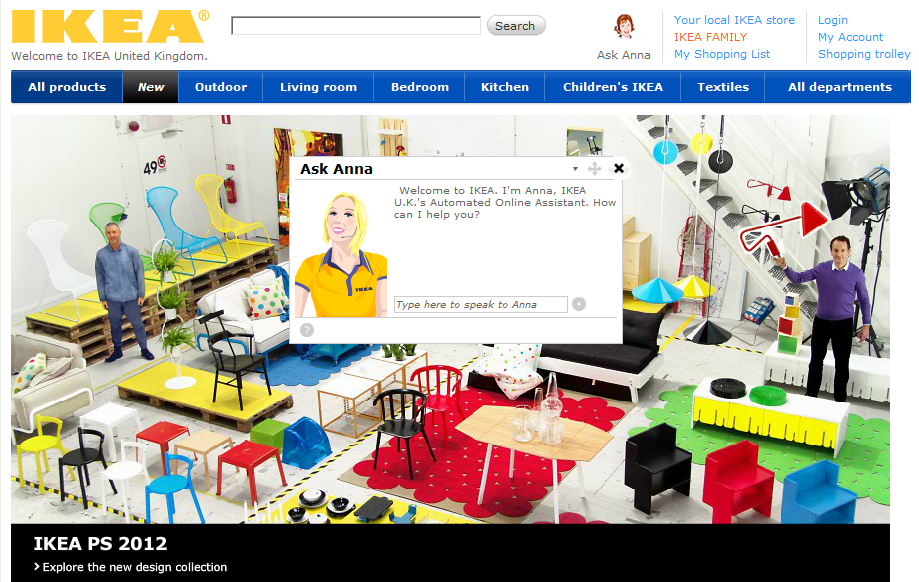 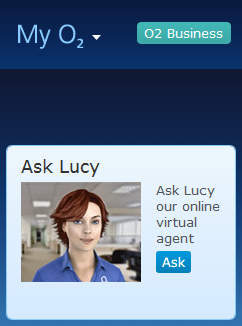 Chatbot Conversation?